Sémiologie vasculaire
Dr. A.Z.Benyelles
Chirurgie cardio-vasculaire
Quelques notions d’anatomie
90 000 km ????

Oran- Tlemcen
Oran-Paris
Terre-Lune
Longueur des vaisseaux
Artériopathie oblitérante des membres inférieurs
AOMI
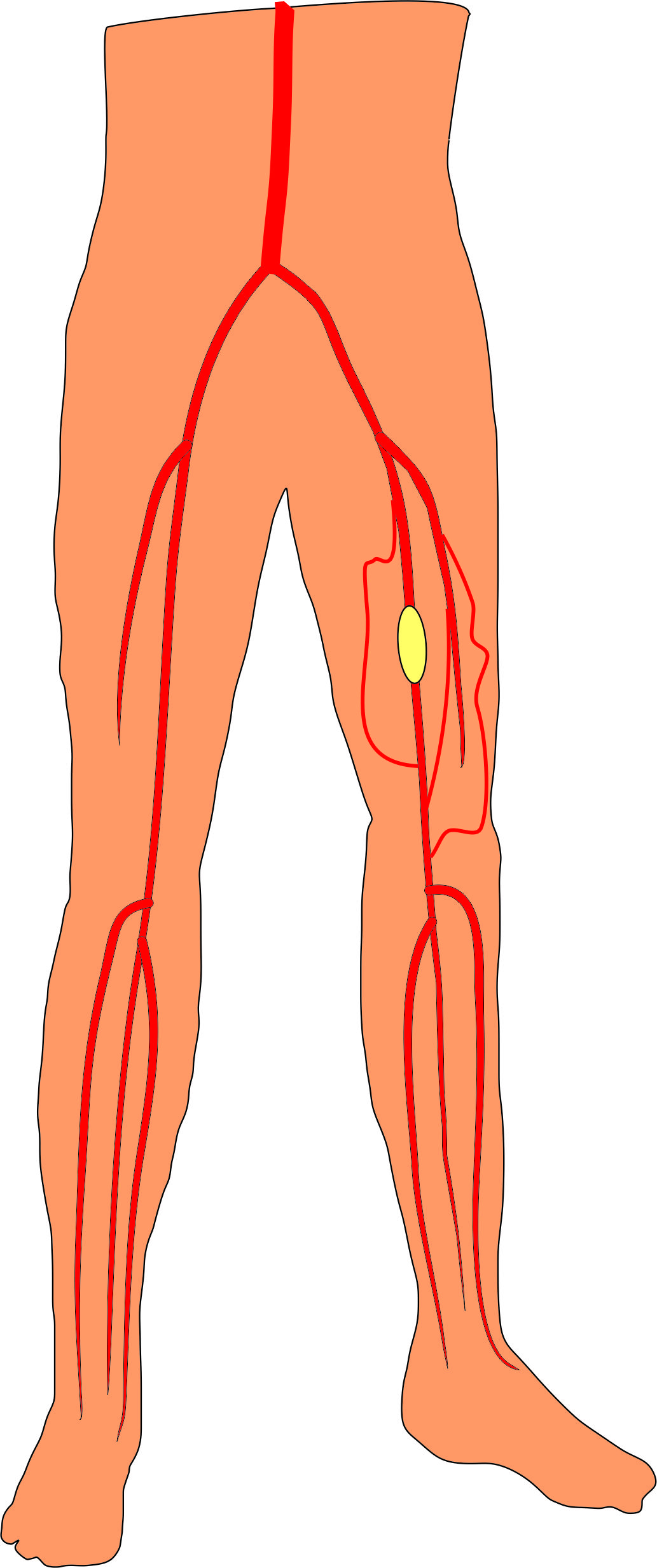 Artériopathie : atteint les artères
Oblitérante : modification du diamètre artériel 
               diminution du flux sanguin
Chronique : évolution progressive
Prévalence : 50-65 : la prévalence est autour de 10 %  
Sex-ratio : vari en fonction de l’âge : 2 H/1 F mais tend à se rapprocher de 1 après 65 ans
QUELLE EST LA MALADIE LA PLUS REPANDUE DANS LE MONDE ?
EtiologieATHEROSCLEROSE accumulation focale de lipides, de glucides complexes, de sang et de produits sanguins, de tissus fibreux et de dépôts calciques, le tout accompagné de modifications de la média
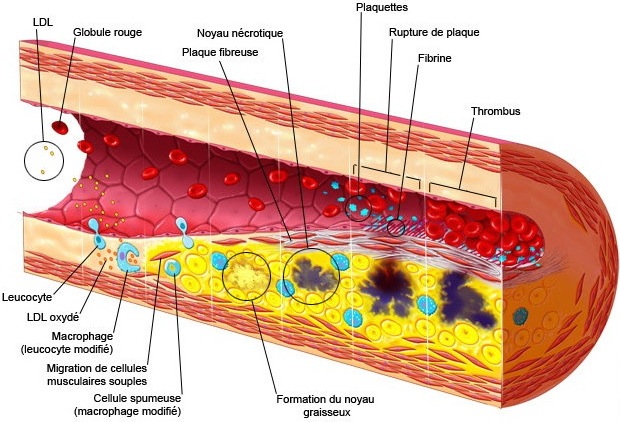 Stades évolutifs
Vaisseau sanguin normal



Sténose : réduction du diamètre




Thrombose ou obstruction
Facteurs de risque de l’athérosclérose
Facteurs de risque de l’athérosclérose
Age : sa fréquence augmente avec l’âge (vieillissement des cellules )
Sexe : masculin ( avant 60 ans )
Tabagisme : +++
Hypertension artérielle 
Hypercholestérolémie : LDL
Diabète 
Antécédents familiaux 
Le mode de vie : obésité  +   sédentarité
Localisation de l’athérosclérose
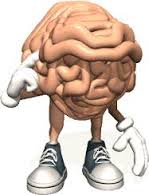 TSA (carotides, vertébrales)

Coronaires (cœur)

Artères rénales

Artères digestives ( TC, AMS, AMI )

Aorte

Artères des membres inferieurs
AVC : accident vasculaire cérébrale
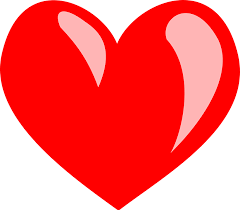 IDM : infarctus du myocarde
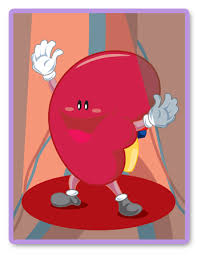 I. Rénale + HTA
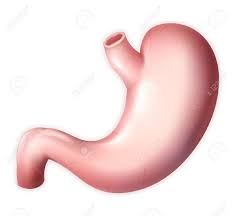 Infarctus mésentérique
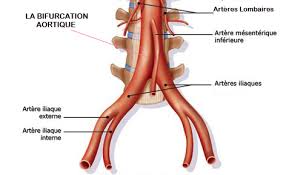 AOMI
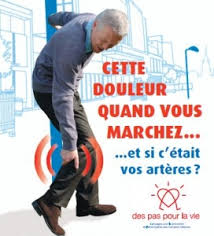 AOMI
Classification de Leriche et Fontaine
Stade 1 : abolition d'un ou plusieurs pouls périphériques sans aucun retentissement fonctionnel.

Stade 2 : «claudication intermittente» ou ischémie musculaire à l'effort. 
          - stade 2a  périmètre de marche > 200 m
          - stade 2b  périmètre de marche < 200 m

Stade 3 : douleur du membre inférieur apparaissant au repos, signe d'une ischémie tissulaire permanente.

Stade 4 : présence de troubles trophiques mineurs ou de nécrose , ulcère ou gangrène, signant une ischémie évoluée et conduisant le plus souvent à l'amputation.
Diagnostic positif
Diagnostic cliniquea-Interrogatoire
1- Facteurs de risque cardiovasculaire :
Age 
Tabagisme 
Hypertension artérielle 
Diabète 
Antécédents familiaux 
Le mode de vie : sédentarité
Diagnostic cliniquea-Interrogatoire
2- Claudication intermittente des membres inferieurs:

Douleur à type de crampe, broiement : 
toujours au niveau du même groupe musculaire
en aval de l’obstacle
après la même distance de marche
majorée en cote / marche rapide
obligeant le patient a s’arrêter
disparaissant après moins de 10 mn d’arrêt de l’effort
Diagnostic cliniquea-Interrogatoire
3- Topographie de la claudication :
aorte : 2fesses + 2cuisses + 2jambes + 2pieds
Iliaque : cuisse + jambe + pied
fémorale commune : cuisse + jambe + pied
fémorales superficielle : jambe + pied
poplitée:  jambes + pied
axes de jambe : avant pied
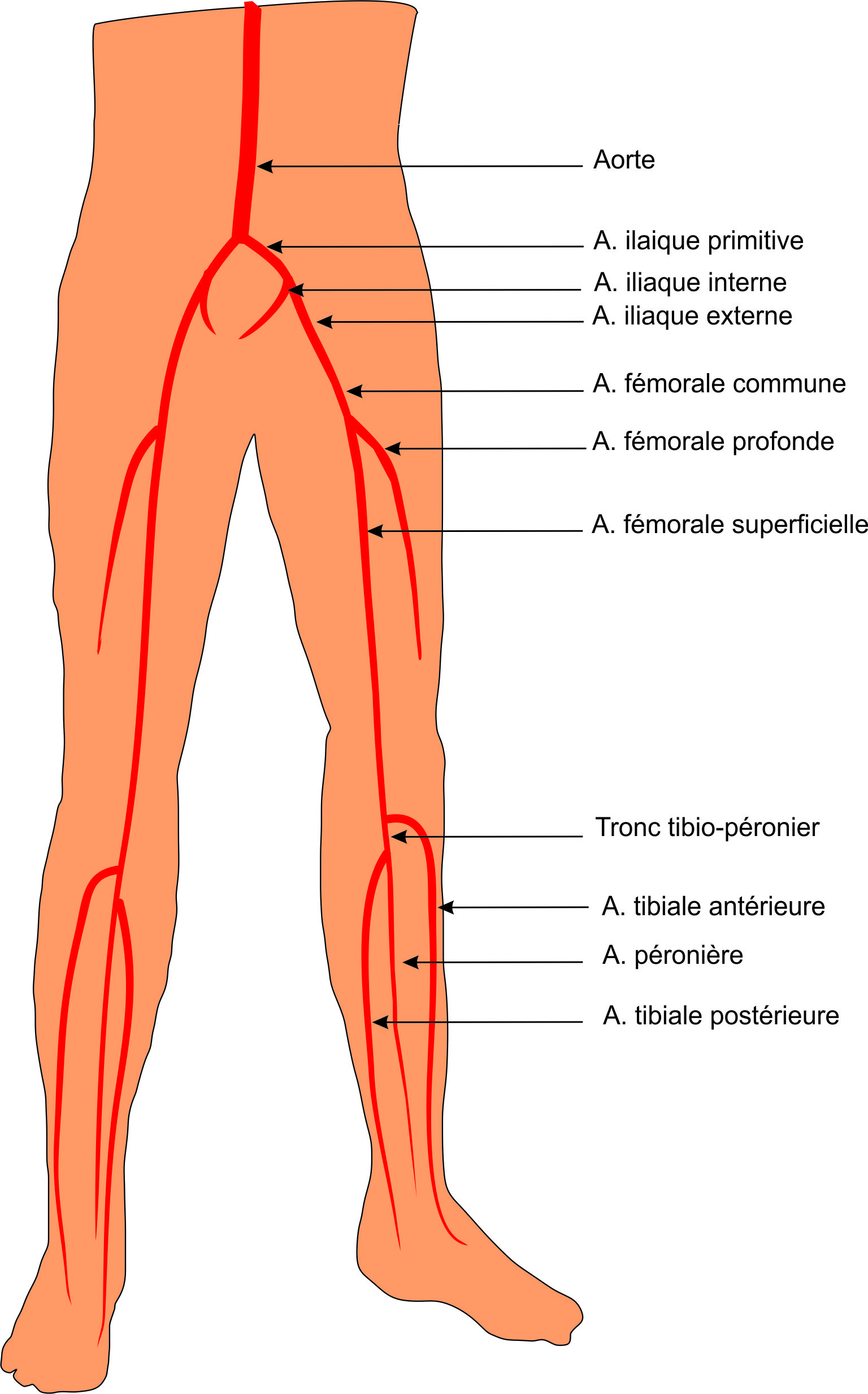 Diagnostic clinique b- Examen physique
Inspection : 
- couleur du pied : normale, pâle ou cyanosée. 
- troubles trophiques mineurs : dépilation, intertrigo, squames 
- troubles trophiques majeurs : nécrose ,gangrène ou ulcère
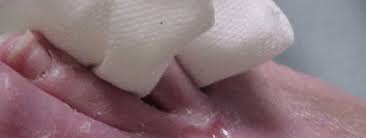 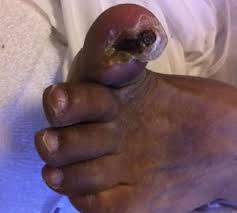 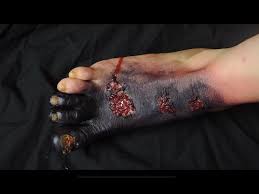 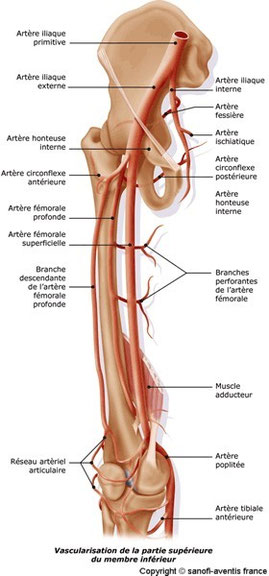 Diagnostic clinique b- Examen physique
Palpation : 
Chaleur cutanée
Frémissement ou thrill
Pouls:
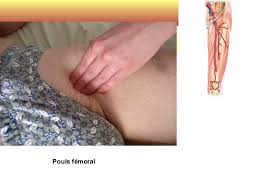 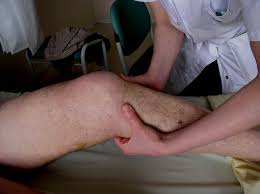 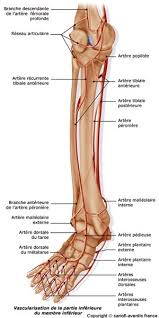 Fémoral
Poplité
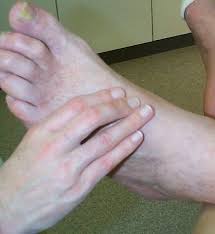 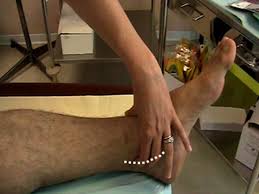 Pédieux
Tibial postérieur
Diagnostic clinique b- Examen physique
Auscultation : a la recherche d’un souffle systolique traduisant une 
sténose.
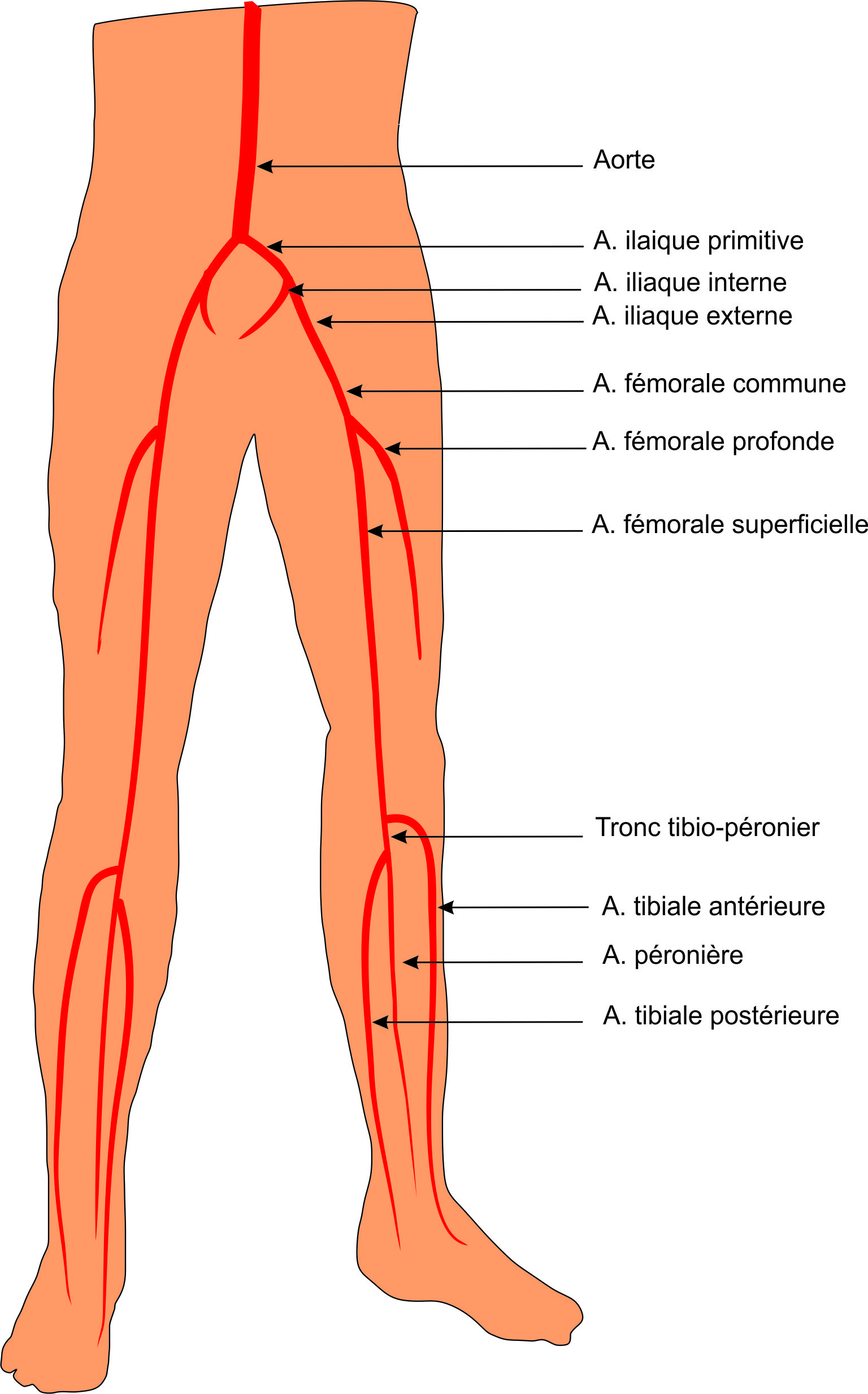 Ombilic
Examens complémentaires
1- IPS : Index de Pression Systolique

IPS = 

Comment mesurer la pression systolique a la cheville ?




Comment mesurer la pression systolique a la cheville ?
Prise de tension artérielle
Pression systolique a la cheville
Pression systolique au bras
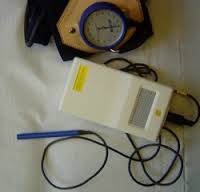 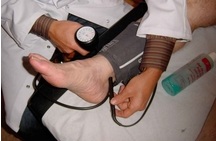 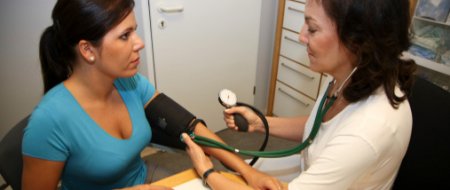 Examens complémentaires
1- IPS : Index de Pression Systolique

IPS > 1,3 : artères incompressibles
0,9 < IPS <1,3: état hémodynamique normal
0,75 < IPS < 0,9 : artériopathie bien compensée
0,4 < IPS < 0,75: artériopathie moyennement compensée 
IPS < 0,4: retentissement hémodynamique sévère
Examens complémentaires
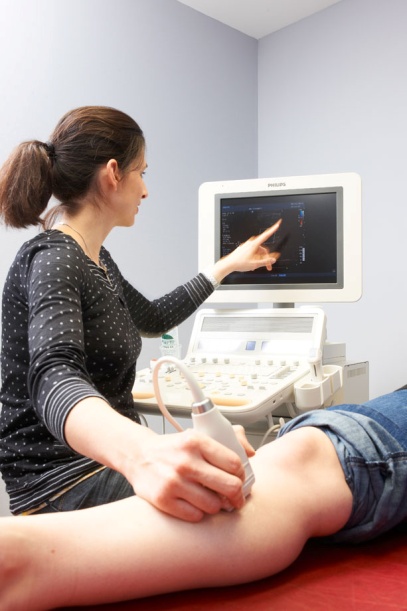 2- Echodoppler : échographie + doppler continu





Il permet:
de préciser  la topographie des lésions. 
de préciser  le type des lésions (sténose, occlusions).
de préciser  le retentissement hémodynamique des lésions .
de dépister un anévrysme associé.
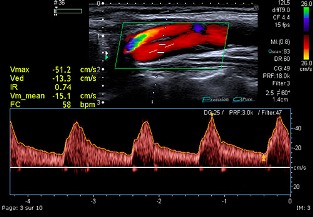 Examen de première intention
Examens complémentaires
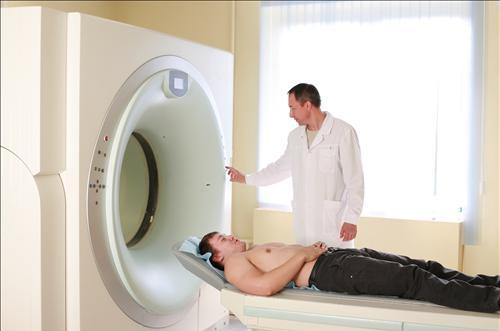 3- Angioscanner :
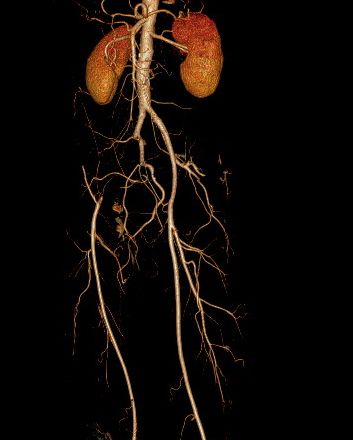 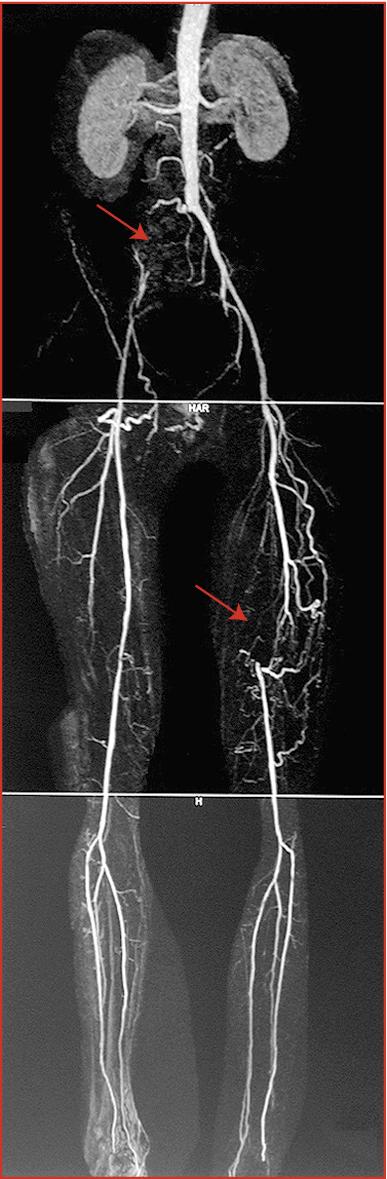 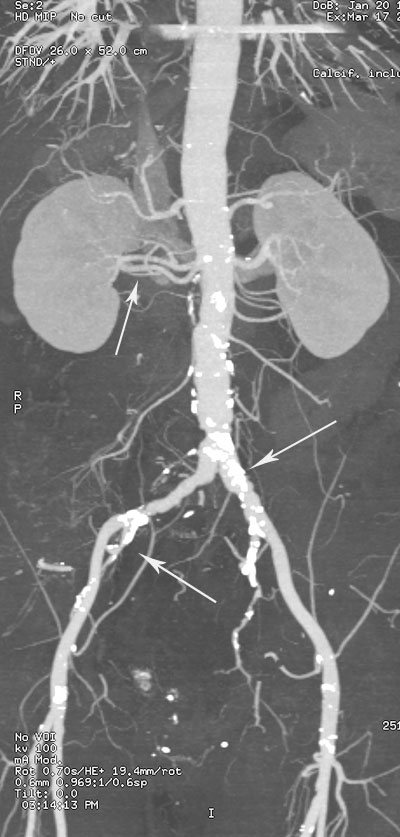 Examens complémentaires
4- Angio IRM : imagerie par résonnance magnétique
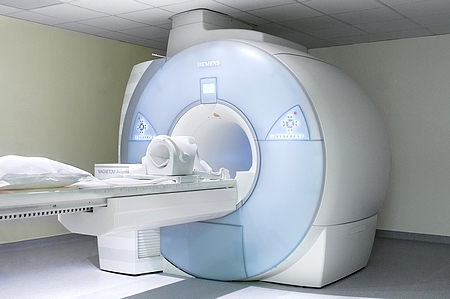 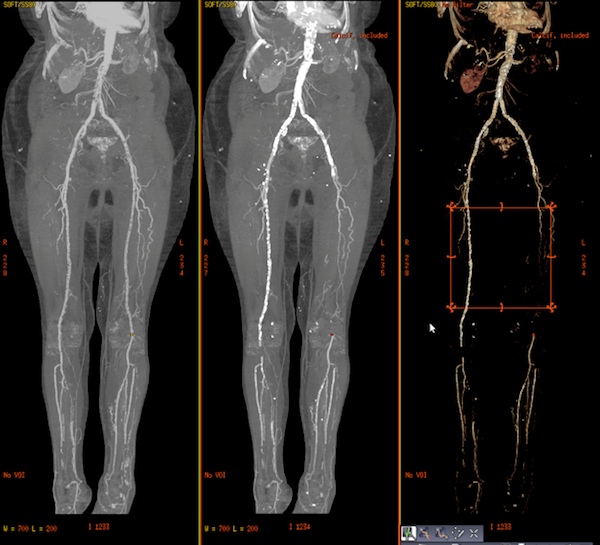 Examens complémentaires
5- Artériographie : 
Reste le gold standard mais son caractère invasif et un taux de 
complications de 1-2% font qu’elle est exceptionnellement 
indiquée pour le diagnostic. En revanche elle est utilisée 
lorsqu’une procédure endovasculaire est indiquée ou dans le 
contrôle peropératoire d’une revascularisation chirurgicale.
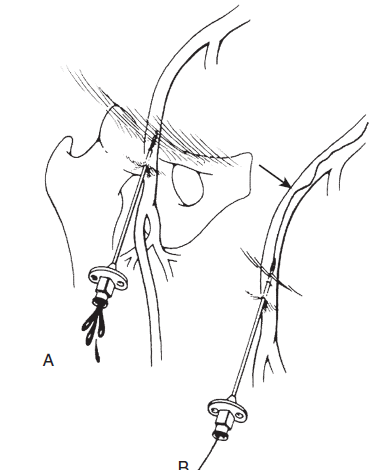 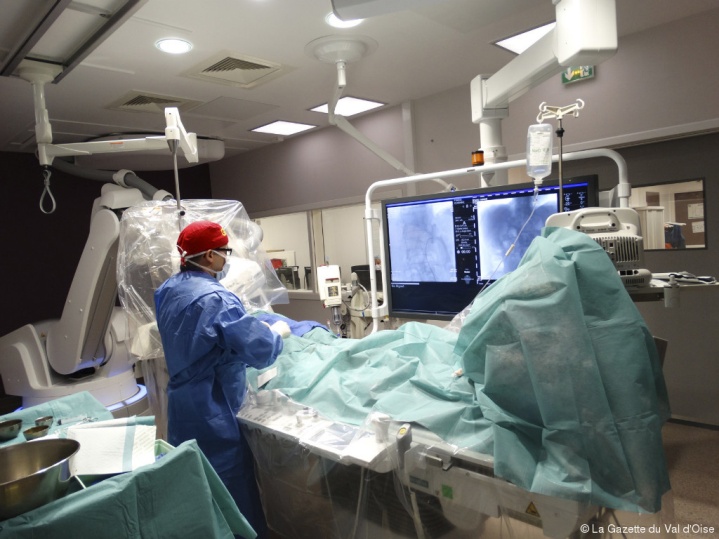 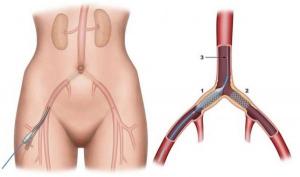 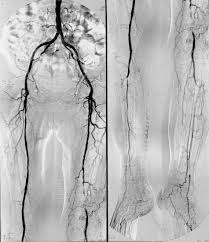 Diagnostic différentiel
Causes rhumatologiques : 
arthrose de hanche ou de genou/ 
pathologie de la cheville ou du pied.
Causes neurologiques :
Claudication médullaire ; 
Canal lombaire étroit ; 
Sciatalgie ; 
Polynévrites (diabète, alcoolisme)
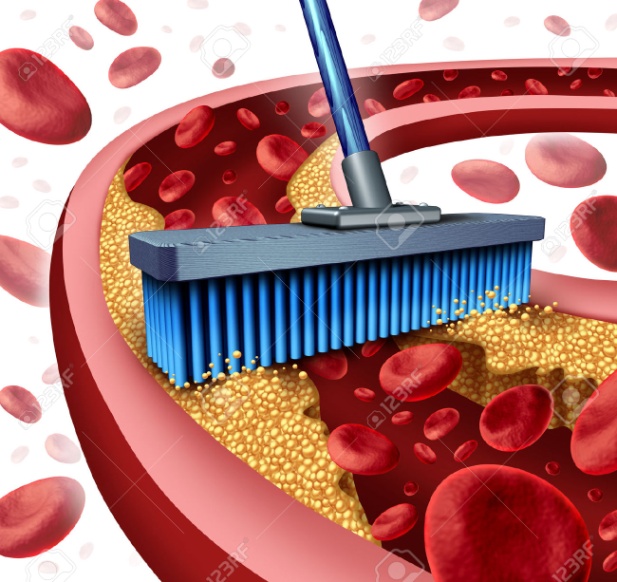 Traitement
1- Contrôle des facteurs de risque
Tabagisme : sevrage
HTA : contrôle optimal de la tension artérielle 
Diabète : équilibre glycémique avec une HbA1c < 7%
Dyslipidémie : viser LDL < 1g/l 
Réduction de l’excès pondéral 
Sédentarité : viser un minimum de 30 min 3 fois par semaine d’activité physique.
Régime alimentaire adapté
Traitement
2- Traitement médicamenteux :
                       - Statine
                           - Antiagrégant plaquettaire
                           - Inhibiteur de l’enzyme de conversion
3- Restauration artérielle :
Pontage
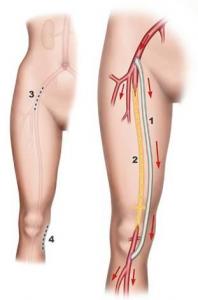 Traitement
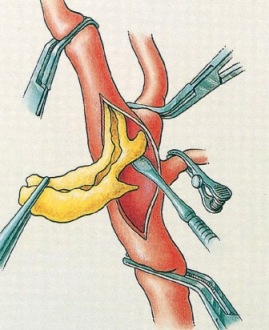 Endartériectomie





Angioplastie/Stent
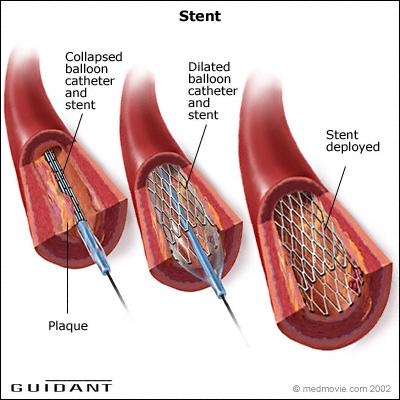 Points forts
Connaitre l’anatomie vasculaire des membres inferieurs

Chez qui penser a l’AOMI

Comment poser le diagnostic

Quelles sont les autres localisations de l’athérosclérose
The end